#79152
NEON Data in the Classroom: Using the QUBES Platform and Faculty Mentoring Networks to Build, Adapt, and Publish Data­-Driven Teaching Resources

Kusum J. Naithani1, Megan A. Jones2, and Kristine L. Grayson3
1University of Arkansas, Fayetteville AR;   2NEON, Boulder CO;   3University of Richmond, Richmond VA
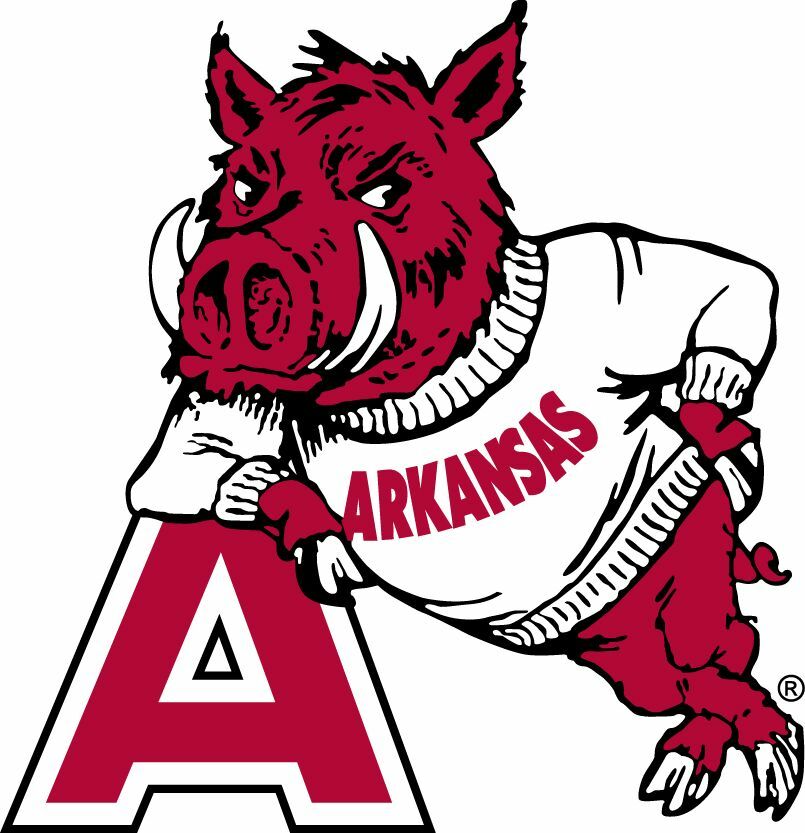 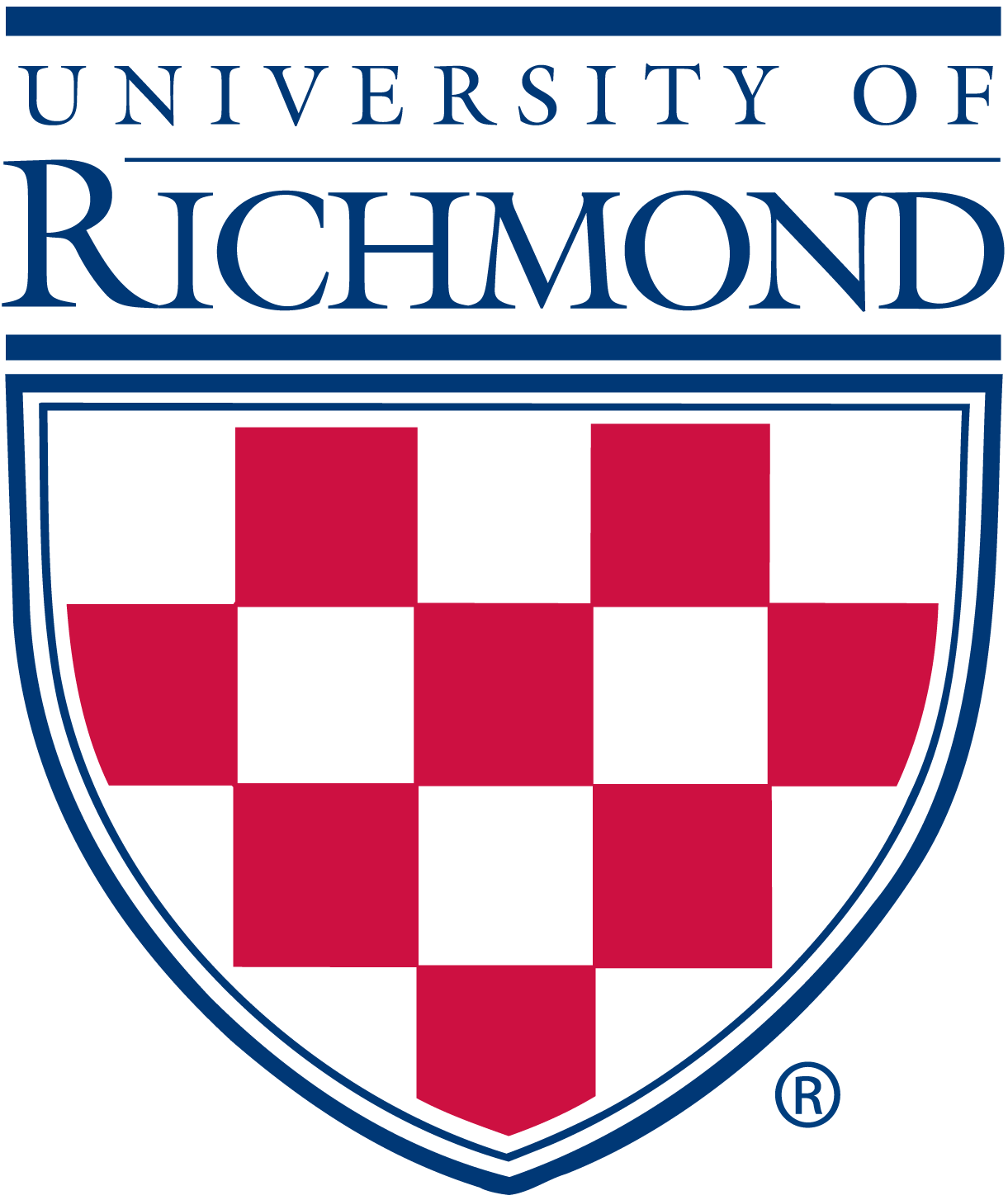 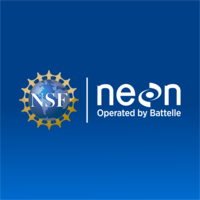 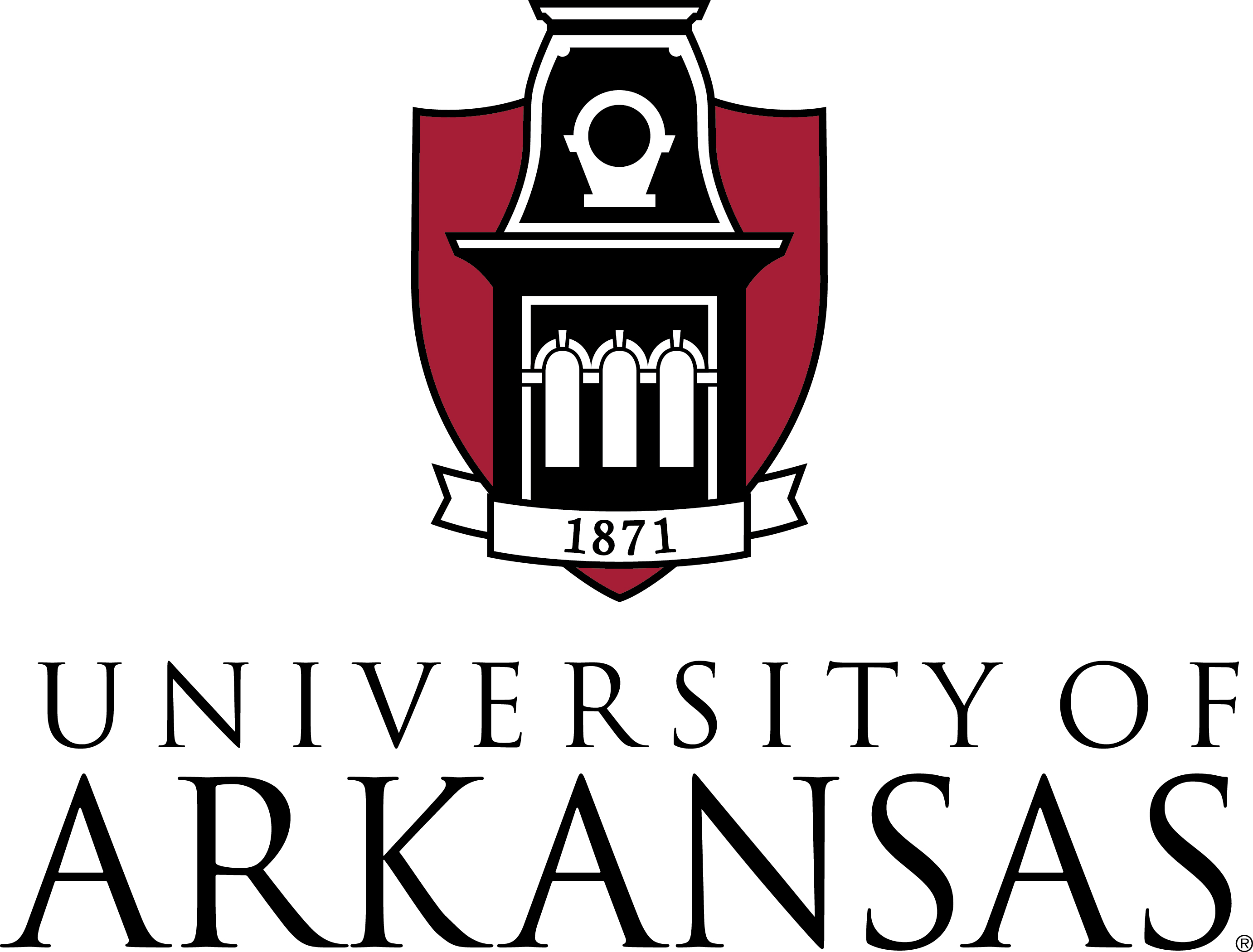 ABSTRACT

The integration of data-­centric teaching practices plays a major role in efforts to transform biology education. Working with authentic data increases student exposure to scientific practices and contributes to the development of quantitative skills.  

Bring large-­scale ecological data into the classroom can be challenging, where the skills required to manipulate and analyze these data sets can be a large hurdle for both educators and students.  

We share the outcomes from a partnership between university/college faculty, the National Ecological Observatory Network (NEON), and the Quantitative Undergraduate Biology Education and Synthesis project (QUBES) to develop and disseminate teaching resources that use NEON data and provide training and community to faculty. 

The NEON FMN has been offered for three semesters with 37 faculty participating, resulted in a wide variety of new and adapted modules being publicly available.

We found the QUBES-FMN model to be successful in providing online professional development and creating communities of educators without geographic barriers.  Our work highlights how this model of curriculum development and faculty engagement has been successfully applied to NEON data for the classroom.
NATIONAL ECOLOGICAL OBSERVATORY NETWORK
The National Ecological Observatory Network is a continental-scale ecological observation facility that collects and provides open data from 81 field sites across the United States that characterize and quantify how our nation's ecosystems are changing.
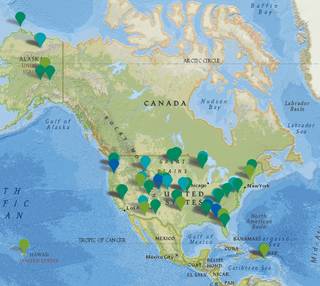 Open Access Data to Understand our Changing Ecosystems: All NEON data are open and available for you to use in research and education. Access NEON data through the portal: data.neonscience.org.

NEON collects archival specimens and samples, ranging from ground beetles to soils to DNA extracts that are available by request.
NEON Field Site Locations
NEON DATA EDUCATION FACULTY MENTORING NETWORK 

This FMN is a collaboration between scientists from the NEON program and college/ university faculty interested in using NEON data with their students. 
The focus is on undergraduate instruction, however, high school and graduate level materials have also been developed.
Participant benefits:

Support through peer review to create/modify teaching materials

Bolster teaching profile; OERs shared on QUBESHub have a citable DOI

Learn about NEON data and have direct interaction with NEON scientists and educators to help with questions and resources

Increase awareness of other resource that can also be used in the future

Receive instruction on special topics in education pedagogy

Receive recognition as a NEON Data Education Fellow with published OER 

NEON benefits:

Faculty create and share teaching materials using NEON data or protocols

Students are introduced to NEON as a source of data for future research
Participant Responsibilities:

1-hr online meetings twice per month for the semester

Create/adapt and implement a teaching module with students

Participate in review and feedback of FMN colleagues' materials

Publicly share a new or modified Open Education Resource through QUBESHub or other platform.
CURRENT EXAMPLES ((Full collection at https://tinyurl.com/NEONQUBES)
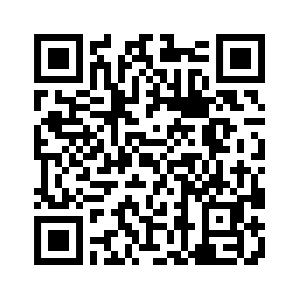 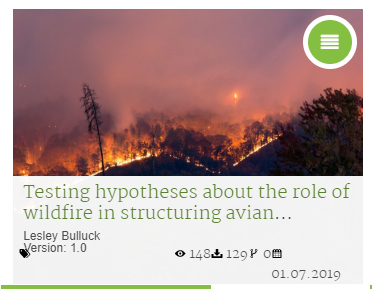 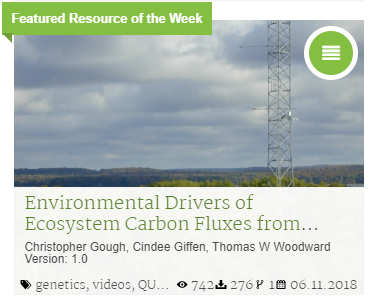 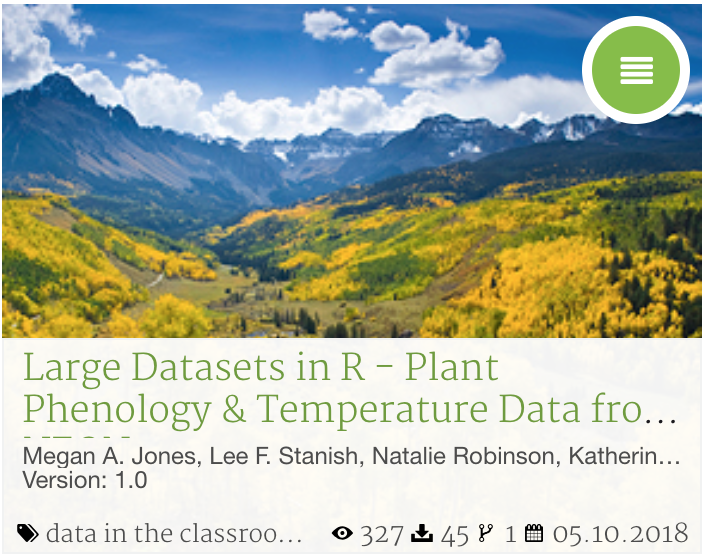 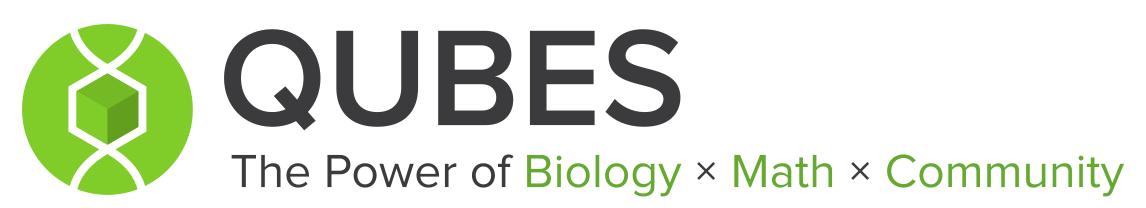 Quantitative Undergraduate Biology Education and Synthesis
“QUBES is a community of math and biology educators who share resources and methods for students to tackle real, complex biological problems.”
Community: The QUBESHub platform allows the creation of community spaces to allow groups to work toward their goals and to allow individuals to find a community of shared interest.
FACULTY MENTORING NETWORKS

Goal: High quality teaching materials that teach our students important quantitative skills as well as important subject specific topics.


Challenges: Quality materials take a long time to develop. Time is limited for most faculty. Individual faculty may have limited experience teaching quantitative skills. Faculty are unsure of what existing materials may exist that could be used.


Solution: Faculty Mentoring Networks bring together small groups of educators to provide peer-support for creation, modification, and implementation of quantitatively focused teaching materials. The Faculty Mentoring Network model provides a link between pedagogical theory and actionable classroom practice involving a time commitment of 2-4 hours per month.
FUTURE OPPORTUNITIES
Expand the library of resources alongside the full catalogue of NEON data now available on the data portal

Promote the Open Educational Resources (OER) model for quantitative teaching resources to increase accessibility and recognition for faculty

Examine assessment data from participants to refine FMN structure and goals, and inform the design of online professional development networks

Increase connections with other educational initiatives using large-scale environmental data, such as Project EDDIE and Macrosystems EDDIE
Open Educational Resources (OERs): Support for Faculty Mentoring Networks is one of many services offered by QUBES OERs. By sharing OERs, instructors can use, modify and improve existing materials in their own classrooms while obtaining professional credit for sharing these teaching materials.
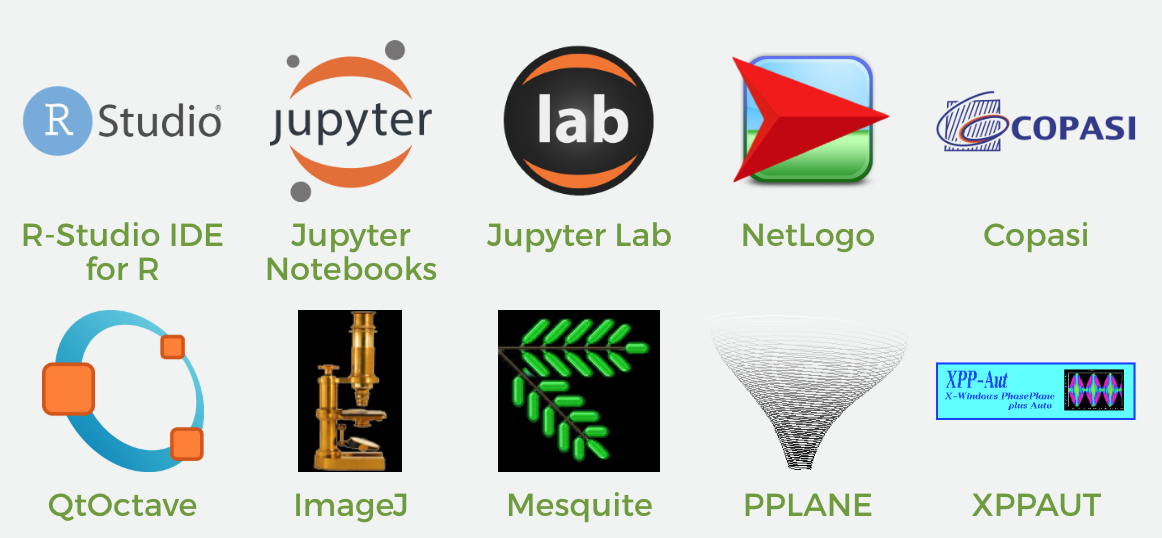 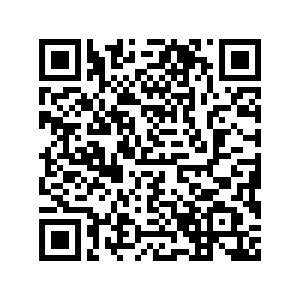 FALL 2019 APPLICATIONS ARE OPEN!
Software: Cloud-based software allows any instructor with internet access to use a variety of software tools with their students, regardless of local resources.
Please apply at https://tinyurl.com/NEONFMN-F2019
For questions about Fall 2019 NEON FMN, contact Megan Jones (mjones01@battelleecology.org) or Kusum Naithani (kusum@uark.edu)